3. november 2015
1
Indkøbsmuligheder på SKI’s aftaler
3. november 2015
2
Lidt om SKI
3. november 2015
3
Fakta om SKI
SKI = Statens og Kommunernes Indkøbs Service A/S
National indkøbscentral for hele den offentlige sektor
Aktieselskab etableret i 1994 - ejet af Finansministeriet (55%) og Kommunernes Landsforening (45%)
Not-for-profit offentlig servicevirksomhed virksomhed
Arbejder for at effektivisere det offentlige indkøb 
Finansieret via ”rabat-andel” på typisk 1%, men i gennemsnit under 0,9% af rammekontraktomsætningen, betalt af leverandørerne
Ca. 70 medarbejdere
3. november 2015
4
Hvad laver SKI (kort)?
SKI skal bidrage til effektivisering af det offentlige indkøb gennem rammeaftaler:
Der sikrer besparelser på pris og TCO
Der sparer ressourcer i institutioner gennem afløftning af udbudspligt

SKI skal være videncenter for indkøb og udbud

Det er frivilligt for det offentlige at bruge SKI’s aftaler -> når der ikke er tvang, skal aftalerne være gode for at blive valgt!
3. november 2015
5
Aftaletyper fra SKI – Frivillige og Forpligtende
Forpligtende aftaler
3. november 2015
6
Uddannelsesinstitutionerne er generelt gode til at realisere besparelser på SKI-aftaler
På bl.a. følgende aftaleområder:

Revisionsydelser 
Rengøring
Møbler
Kopi- og print
Brændstof
Telefoni
3. november 2015
7
Eksempler på skolernes brug af SKI
3. november 2015
8
Case: Revisionsydelser
Institution: EUC Vest 
Tildelingsform: Miniudbud
Skolens fokus: Konkurrenceudsættelse og besparelser
Opnåede besparelser:
Lovpligtige revision: Ca. 20% årligt 
Timepriser på tilkøbsydelser/suppleringskøb: 35% i gennemsnit
3. november 2015
9
Case: Rengøringsydelser
Institution: Tradium
Tildelingsform: Miniudbud med hjælp fra DSR
Skolens fokus:
Tidligere 3 leverandører og egen rengøring
Harmonisering af kvalitet- og serviceniveau og ændring fra synlig til usynlig rengøring  (aften og nat)
Opnåede besparelser:
Ca.1 mio. kr. årligt – 20% af den samlede udgift
3. november 2015
10
Case: Undervisnings- og kontormøbler
Institution: Tradium
Tildelingsform: Direkte tildeling (laveste pris)
Skolens fokus: Konkurrenceudsættelse, besparelser og standardisering af sortiment
Opnåede besparelser:
Undervisningsmøbler: Ca. 10%  ift. egne tidligere priser 
Kontormøbler: Ca. 40% ift. egne tidligere priser
3. november 2015
11
Case: Kopi- og print
Institution: Tradium
Tildelingsform: Miniudbud
Skolens fokus: Konkurrenceudsættelse, besparelser (TCO-tilgang) og standardisering (valg af én type multifunktionsmaskiner og fjernelse af lokale printere)
Opnåede besparelser:
Nedlagt eget trykkeri 
Nedbragt eksterne trykomkostninger
Effektivisering af hele kopi- og printområdet på indkøbspriser, antal maskiner og forbedring/harmonisering af serviceaftaler
3. november 2015
12
Services fra SKI - Hvordan kan SKI bistå institutionerne?
3. november 2015
13
Hvilke services tilbyder SKI institutionerne ved brug af aftalerne?
Indgange
Overblik på ski.dk
Support på telefonen og ved besøg

Værktøjer
Tildelingsværktøjer, vejledninger og skabeloner
Kontraktparadigmer, CSR og kontraktstyring
Mulighed for at genere kataloger på www.ski.dk

Services
Bistand med tildeling
Netværksmøder
Formidling af viden
Værdi for institutionerne – indkøbsbehov dækkes!

Værdi for SKI – Rammeaftaler bliver brugt og vi kan udvikle offentligt indkøb yderligere!
SKI er brobygger ml. offentlig/privat marked
3. november 2015
14
Ønsker til samarbejde med institutionerne
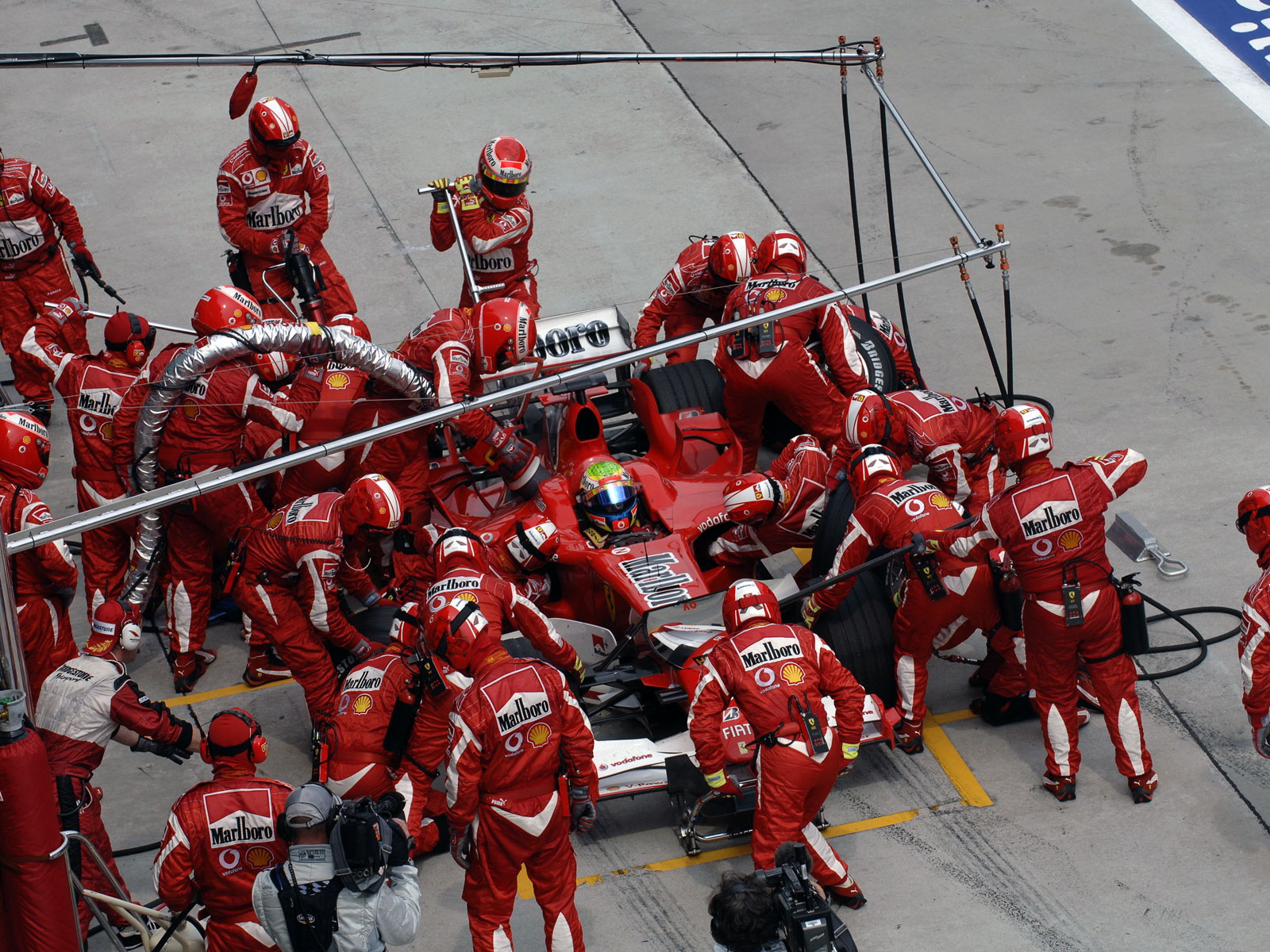 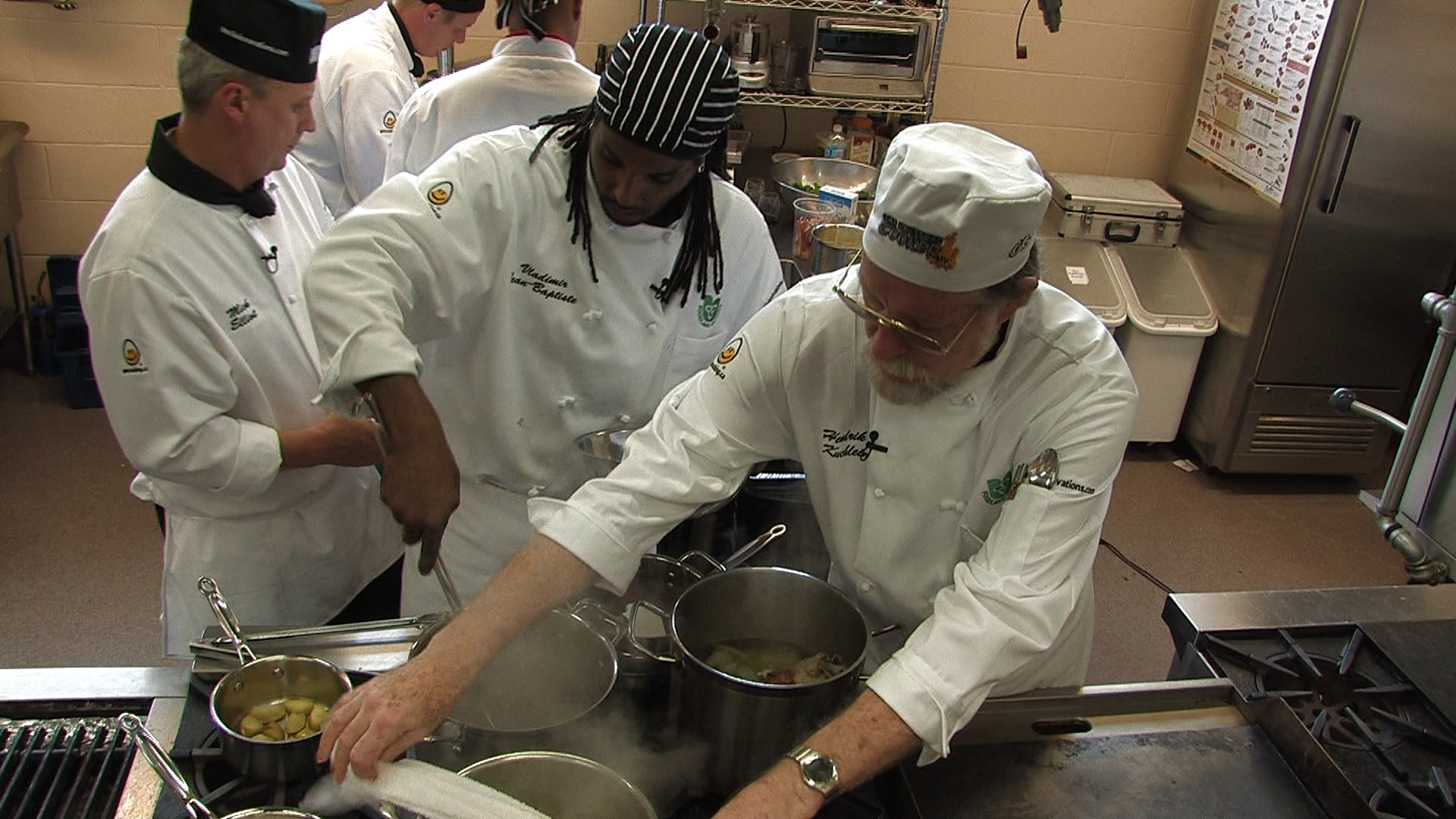 SKI vil rigtig gerne bidrage til en stærk arbejdsdeling
3. november 2015
16
Forslag til arbejdsdeling
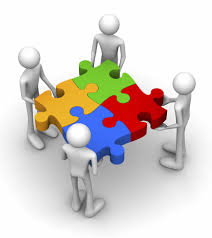 SKI: Supplement/samarbejdspartner med fokus på det, der er standardiseret og fælles på tværs – eller meget komplekst og omkostningskrævende at udbyde (bl.a. it løsninger)

Institutionerne: Særligt fokus på det uddannelsesnære og de indkøbsområder, der er vigtige for jer, hvor lokale løsninger og kendskab er særligt vigtige
3. november 2015
17
Relevante (standardiserede) aftaleområder
Revisionsydelser
Møbler
Kontorartikler
Rengøringsservice
Elevatorservice
Elektricitet
Telefoni, data samt kopi og print
Computere, tablets, servere og AV-udstyr
Biler og brændstof
Bygge- og elmaterialer
Rådgivende ingeniør- og arkitektydelser
3. november 2015
18
Vi står klar til at hjælpe jer – og tage i mod jeres input!
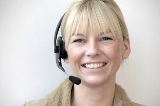 Kundepartner
Jens Hedegaard Madsen
jhm@ski.dk
40 55 38 63
SKI kundeservice
Kundeservice@ski.dk
33 42 70 00
19
Tak for ordetSpørgsmål og dialog